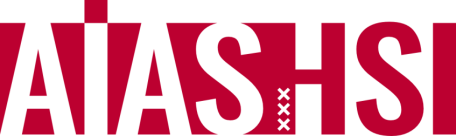 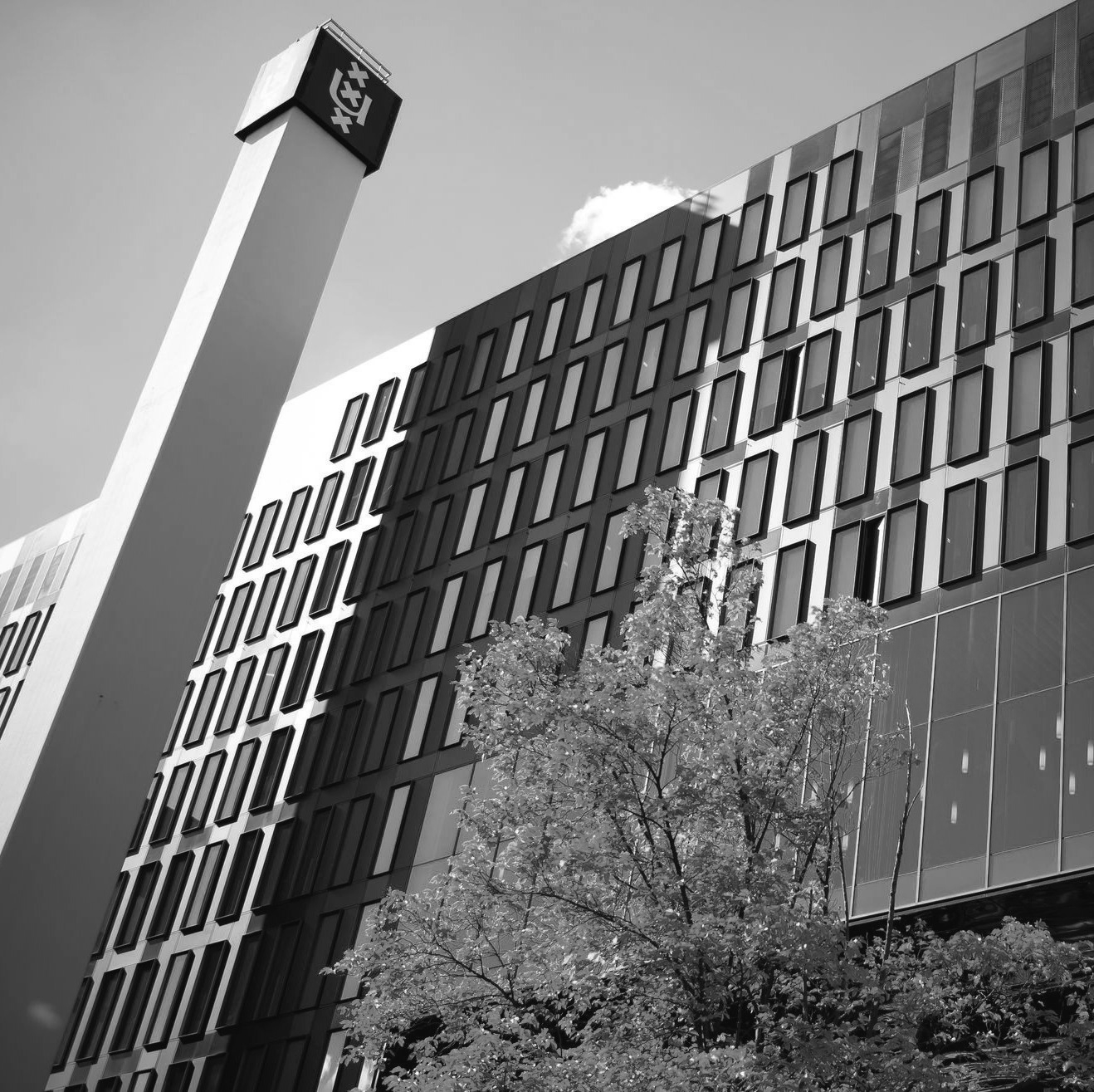 Comparatives in Decentralised bargaining (CODEBAR)
Intro Frank Tros
Conference Adapt-ILO
 26 November 2021
[Speaker Notes: Achtergrond:
Onduidelijk waar iedereen mee bezig is: langs elkaar heenwerken ipv samenwerken
Oude structuren van bijeenkomsten houdt tweedeling in stand
2. Via inhoudelijke verbinding ook sociaal verbinden]
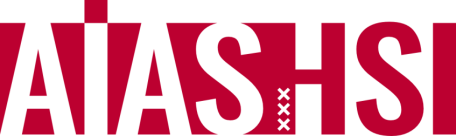 Common research framework in 8 European countries
Regulative contexts
Institutions in collective bargaining and employee representation
Strategies/resourcesDecentralised bargaining 
employers, unions,  workers representatives
Practises company bargaining
Quality of negotatiations 
Bargaining results
Role workers representatives other than unions?
Cases in Manufacturing & Retail
[Speaker Notes: 1
2 Strategic choices of bargaining parties to more or less decentralisation relating to power relations, interests, capacities
3 Case studies in manufacturing, retail en]